New RULes : Theatre 2017-18
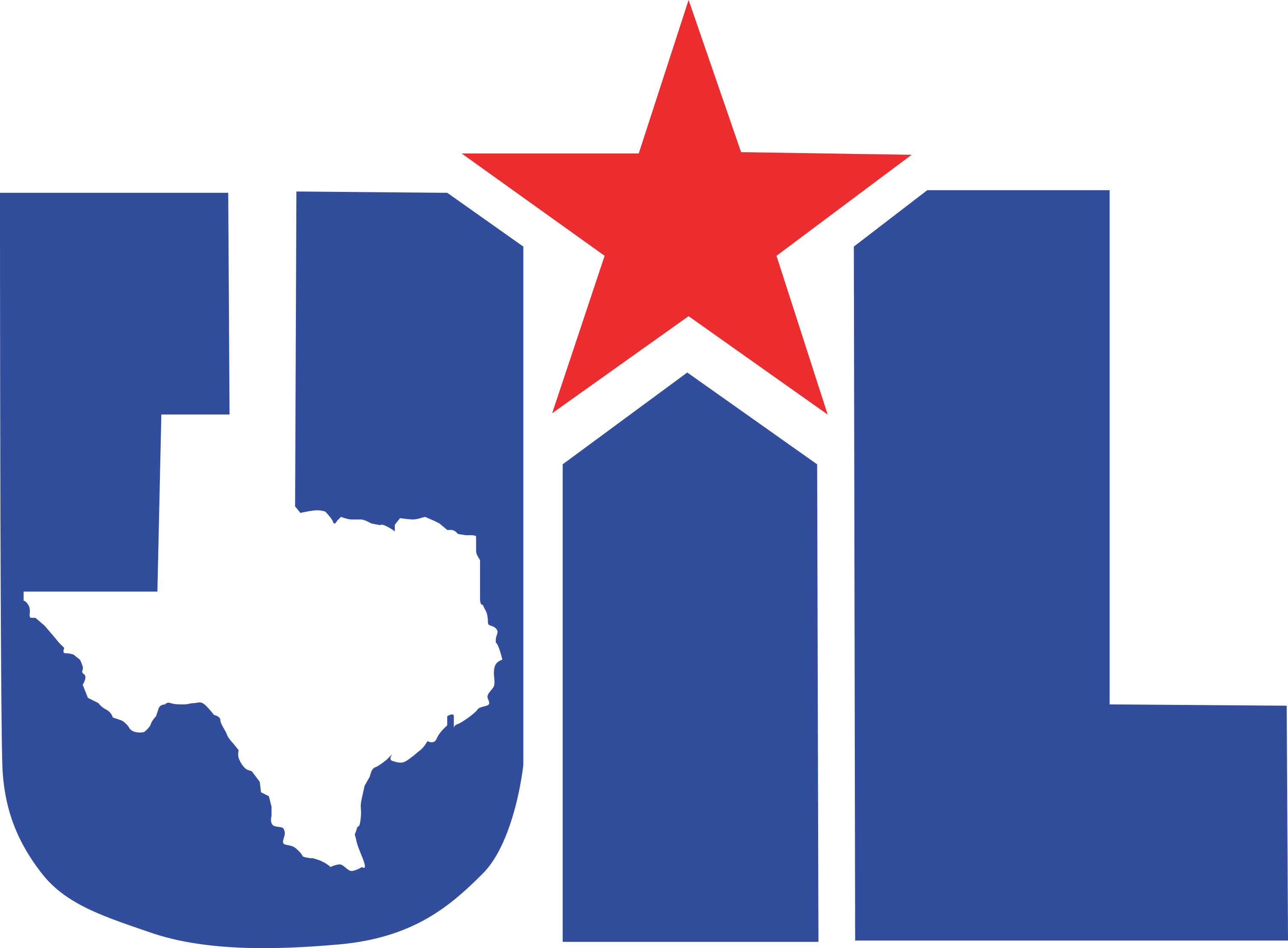 Calendar 2017-18
Calendar 2017-18
Calendar 2017-18
PLEASE avoid scheduling meets on March 24. That is the only Saturday for Academic Meets.  

CONSULT WITH YOUR ACADEMIC DIRECTORS BEFORE SCHEDULING BI-DISTRICT MEETS.
Directors
Directors in the high school One-Act Play Contest shall be full-time employees of the school districts the plays represent.  A maximum of 4 directors shall be allowed.
Student teachers may volunteer to assist in directing the one-act play during the semester they are assigned to a participant school while fullfiling their student teaching requirements. They may be listed as directors on the Contestant Entry Form  and program but they do not count against the allotment of directors.  Schools shall not pay student teachers for assisting
A reminder – section 1034
(a) ONE-ACT PLAY CONTEST CODE. Section 901, the Academic Meet Code requires participants to:
(1) Participate in the OAP contest with the spirit of fairness and sportsmanship, observing all rules both in letter and intent.
(2) Direct and sponsor companies and individuals without resorting to tactics which attempt to skirt the rules or distract from sound educational principles.
Time Limits
There is no time limit on music. --- ok you  can’t go over 40 minutes.

The League cannot give opinions as to the copyright status of any piece of music.
Reminder: Making a play ineligible
Entries may be declared ineligible for advancement or ranking  for any of the following violations:
The use of ineligible students. 
Exceeding the number listed in the Contestant Entry Form or Spring Meet Entry System as actors and crew during the set, run and strike of the contest play. This includes using crew as actors.
Violating the time limits on performance or set-up or strike. 
The use of firearms, explosives or combustible materials. 
The use of additional unit set. (See the exact number in the section on Unit Sets)
The director communicating with the company during the performance.
State Judges 2017-18
1A – Travis Springfield, Ricky Ramon, Allana Patterson
2A – Mark Pickell, Rod Caspers, Rick Garcia
3A – Jim Mammarella, Yvonne Phillips-Dupree, Freddie Buckner	
4A – R. Scott Allen, Charlie Hukill, Marion Castleberry
5A – Kelsey Kling, Perry Crafton, Robin Robinson
6A – Jim Rambo, Alison Frost, Carrie Klypchak
State Meet schedule
Reminder: Use of 8th Graders
1A ONLY - Students in Grade 8 from middle or junior high schools feeding into the high school may participate in One-Act Play at the high school level when the play would be withdrawn from competition due to lack of student interest or eligibility. This does not affect the student's high school eligibility.
The "8th grade to High School Substitution Form" (Link) found under "Resources and Forms" shall be sent to the appropriate Executive Committee Chair for approval by the majority of that committee. (Zone - Bi-District to the District Executive Committee (DEC) and Area-State to the State Executive Committee (SEC).) 
If approved, the director shall provide a copy of the DEC or SEC decision to the Contest Manager at each contest. 
The  8th Grader does not have to relinquish their spot in the company if the ineligible student at the time of the substitution becomes eligible.
Clarification: Failure to participate
Schools that withdraw or fail to show for the contest shall:
Contact the Academic Chair, the Contest Manager and the State Office immediately.
The principal of the withdrawing school shall file a written report to the State Executive Committee stating their reasons for withdrawal. The deadline is June 1st.
The State Executive Committee shall consider each case and inform the school if any penalties have been accessed.  The State Executive Committee may impose the full range of penalties.
Play Selection procedures
As a  policy,  anything that is rejected by reader 1 is then sent to a second reader. 
If both disapprove then it is rejected.  
If one approves and the other disapproves, we send to third reader for a tie-breaker.  
Any script that is disapproved has had anywhere from two to four reads as it is sometimes sent to me.
most disapprovals are based on procedural issues. They fail to pay or use pencil instead of pen or we can’t follow the cut due to bad or unclear markings.
REMEMBER
1. Send Check
2. Hi-Lite in Yellow
3. Strike-through with pen
CHECK CAREFULLY.
DO NOT LET A STUDENT DO IT FOR YOU.
Clarification: 8 hour rule
STATE LAW REGARDING REHEARSAL TIME AND THE NUMBER OF PERFORMANCES APPLY TO ALL "EXTRACURRICULAR"  THEATRICAL PRODUCTIONS. THIS INCLUDES "NON-UIL" SHOWS.
Damage to the host facility
Nothing shall be done to the facility or equipment that may damage it or endanger the site crew, audience or participants. 
The Contest Manager and/or host may require you to eliminate, reduce quantities or restage a scene where action or materials used (i.e. blood, water, food, glitter, etc) may damage or endanger the site crew, audience or participants. 
The performing school shall be responsible for any damages.
Use of Scenery
The use of any walls, flats, platforms, self-supported scenery, other than that which is specifically allowed in the contest rules and handbook, require special approval.
 These items do not include other self-supported scenery in a non-forest, garden type setting. Call the State Office for clarification. This refers to the use of "abstract trees"
Get clarification.
Projections
They shall be provided and controlled by the performing company.
They shall be portable. 
When used upstage of the house curtain/proscenium line, they shall be hand-held or safely mounted from the floor on either a static light stand that does not exceed 8’ in height or on any part of a unit set element. They may be masked with small boxes or other properties.
When used downstage of the house curtain/proscenium line, they shall be hand-held, placed on the floor or on a stand that does not exceed 4' in height. They may be masked with small boxes or other properties.
They may be used to project static images or  animated images. They shall not contain actors or models. The use of these images shall be in compliance with copyright law.
Video monitors/ television sets, not to exceed 4 feet in diagonal and width are considered projection devices. The combined monitor and stand shall not exceed 8 feet in height, 4 feet in width and 2 feet in depth. Each stand can only support one monitor/TV.  The director and the Contest Manager shall insure that they are stable and properly weighted.
Live Animals
Live animals may be used as properties so long as they are “without which the approved play cannot be produced."   They must be integral to the plot and not just in the stage directions. League approval must be requested.  Please provide handling details. A certificate of good health will be required at each level of competition. The form to request permission can be found at the UIL website under "Resources and Forms."
Example: a rabbit may be used for a production of The Effect of Gamma Rays on Man-in-the-Moon Marigolds, a goat for Mr. Roberts .  Consult with the League on their use as characters such as “Toto” or “Nana.”
Standing on Properties
Standing on furniture pieces/props or other scenic items, whether motivated by character action or style, and momentary in length, is permissible as long as the actor's safety is not in jeopardy. 
Safety for all involved is the primary directive for any director. Risky staging shall be avoided at all costs. No scenic effect is worth it.
       1. No participants shall be staged on properties elevated over four feet in height.   
2. No participants shall be staged under properties when elevated over four feet high and other participants are staged on them.
Use of Live Musicians Onstage and Offstage
The use of live musicians or singers onstage is permissible if their presence on stage is dialogue-driven or prescribed by the playwright.  They shall count towards the allotment of cast members and shall play roles in the play. 
Live musicians or singers used off-stage do not require approval. This shall be accomplished using the allotted cast and crew members.
All music selections used live on or offstage must comply with copyright law.
Live music Onstage shall not exceed nineteen (19) minutes of the total performance time.
Reminders: Paperwork
Contestant Information - Zone or District
No later than 10 days prior to your first contest - 
A. Complete contestant entry, play and set information and enter additional directors via the UIL Spring Meet Entry System.  Go to the Theatre page and click on the "Spring Meet Entry System" link. The instructions can be found at that link.
B. 2. Go to "Zone and District Meets" page under "High School One-Act Play" and complete the Zone or District Contestant Entry Form.
C. Have your administrator sign the "Community Standards and Copyright Compliance Form."  The form can be downloaded from the UIL website (Overview Page). This form shall NOT be signed until the administrator signing has seen the production as it
Theatrical DesignPrompt COMING SOONGO TO THE TD WORKSHOP
Film ContestMore info coming soon
Break-a-leg 2017-18
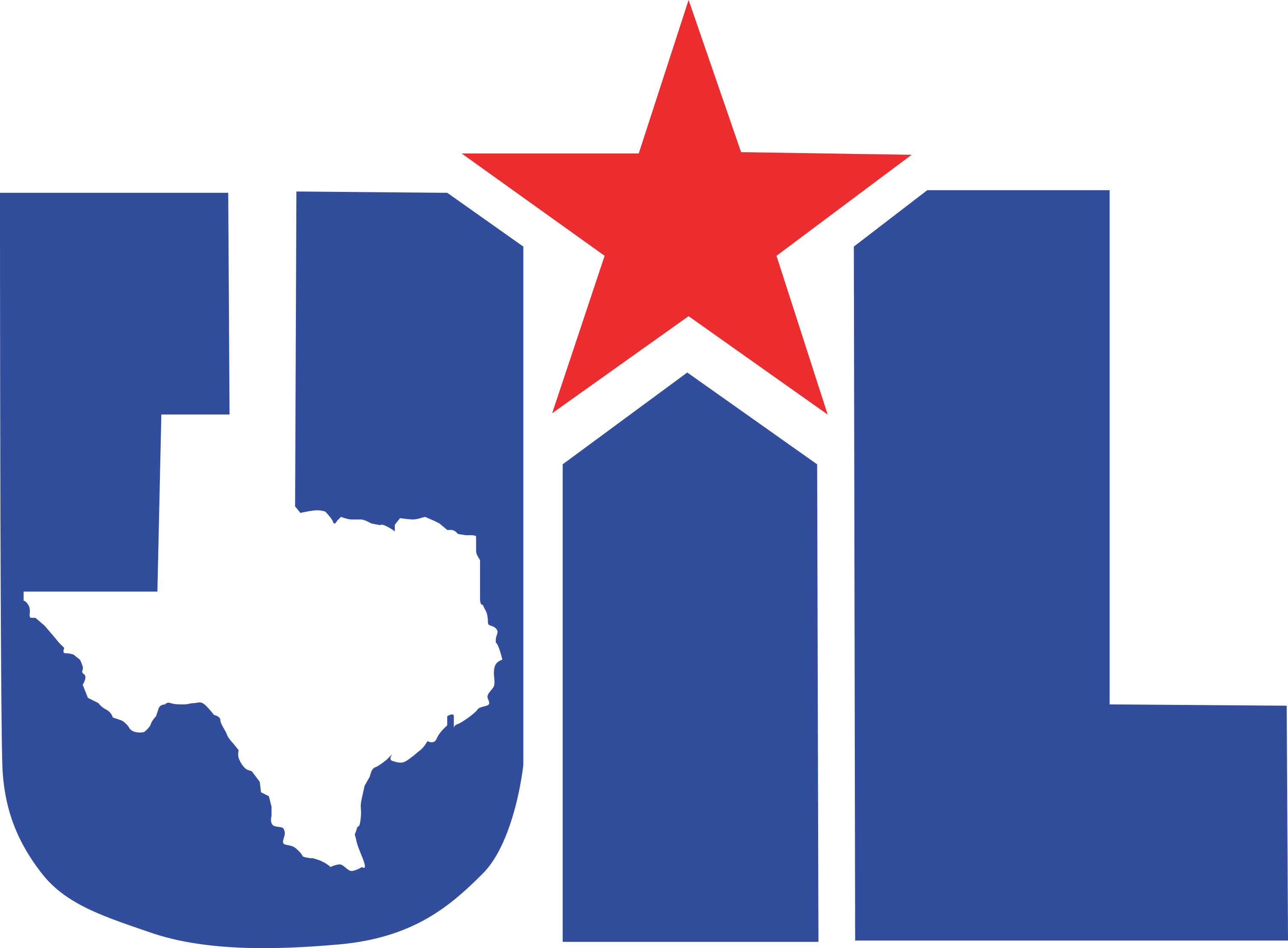